Unit Testing with xUnit.net
Kishorekumar
Agenda
What is Xunit.net
Why xUnit.net
Installation
Running Test 
Asserts
Data Driven Tests
Comparing xUnit.net with other Frameworks
What is xunit.net
Created in 2007 by 2 ex-Microsofteees
James Newkirk @jamesnewkirk
Brad Wilson @bradwilson

Quick links
http://xunit.github.io 
Official web site
https://github.com/xunit 
1095 commits, 1336 stars, 57 contributors, 379 forks
https://twitter.com/xunit
2282 followers
https://www.nuget.org/packages/xunit 
More than 5M downloads
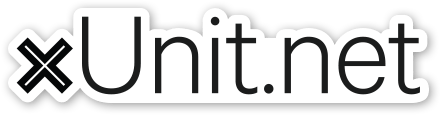 xUnit.net is a free, open source, community-focused unit testing tool for the .NET Framework. Written by the original inventor of NUnit v2, xUnit.net is the latest technology for unit testing C#, F#, VB.NET and other .NET languages. xUnit.net works with ReSharper, CodeRush, TestDriven.NET and Xamarin. It is part of the .NET Foundation, and operates under their code of conduct. It is licensed under Apache 2 (an OSI approved license).
Design Goals and Features
Multiple Platforms
Parallel Test Execution
Data Driven Tests
Extensible
Nuget Packaging
Separate Assertions
Supported Platforms
Desktop Class Libraries

Portable Class Libraries

Universal Apps (Windows 8.1 & Windows Phone 8.1)

Windows 8 Apps

Windows Phone 8 Apps

Xamarin: MonoAndroid, MonoTouch(iOS Classic), iOS Unified Apps

ASP.NET 5: Windows, Linux, OS X (xUnit2.1)

http://xunit.github.io/#runners
Why xUnit.net?
Lessons learned in Unit Testing (2007)
Write tests using the 3A pattern (Arrange, Act, Assert)
Keep Your Tests Close (to production code)
Use Alternatives to ExpectedException (leads to uncertainty, violates AAA)
Use Small Fixtures (smaller & more focused test classes)
Don’t use SetUp/TearDown, TestInit/TestCleanup, … (improve readability & isolation)
Don’t use abstract base test classes (improve readability & isolation)
Improve testability with Inversion of Control (Better test isolation & decoupled class implementation
xUnit Features
Flexibility: static and private methods
Reduce Friction: fewer attributes
Safety: create a new instance for every test
Be explicit: no control flow in attributes
Runners: be everywhere the developer is
Consistency: Prefer the language & framework
Extensibility: not an afterthought
TDD first: built with and for TDD
Installation
Getting Startedhttp://xunit.github.io/docs/getting-started.html
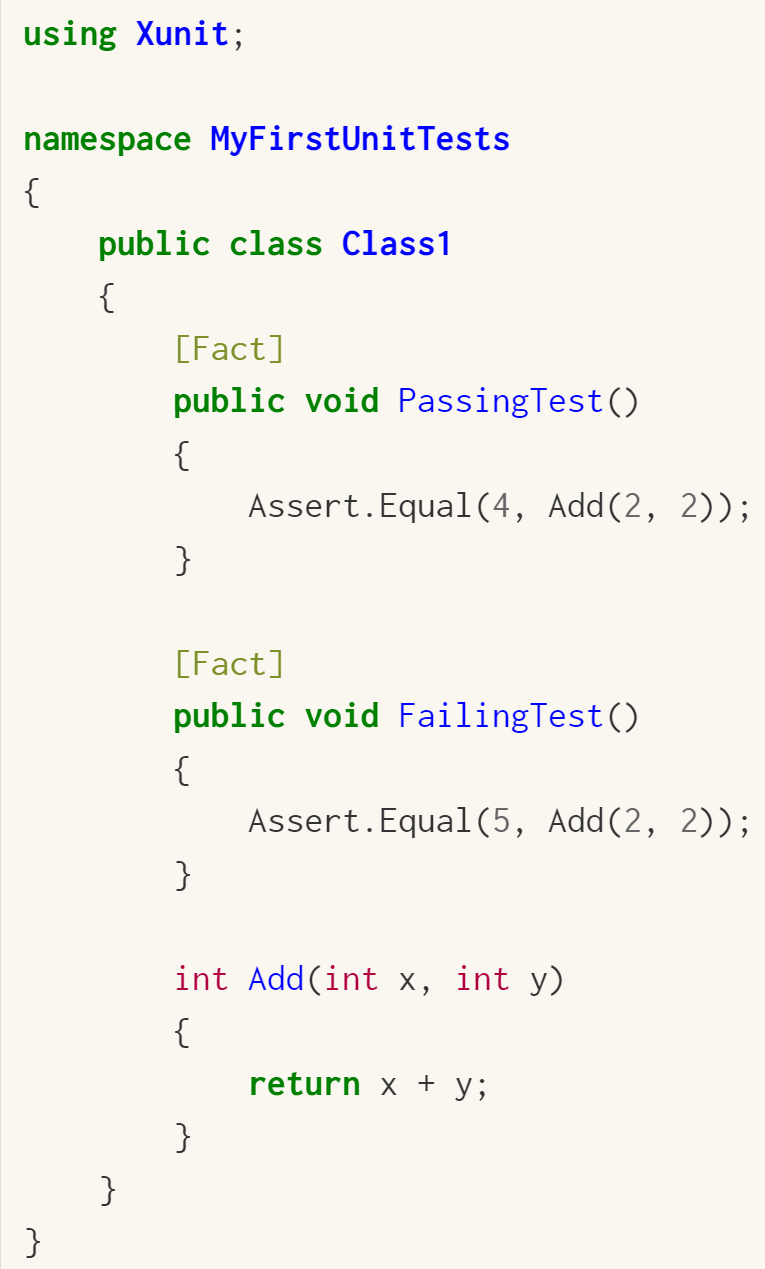 Create a class libraryA test project is just a class library

Add a reference to xUnit.net




Write your first tests

Add a reference to a xUnit.net runnerConsole or VS
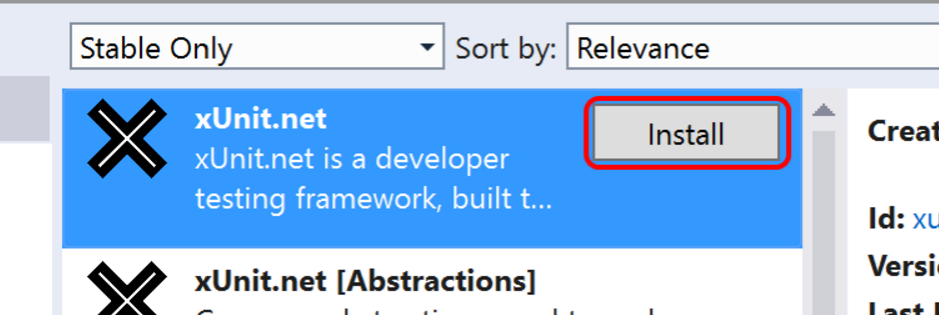 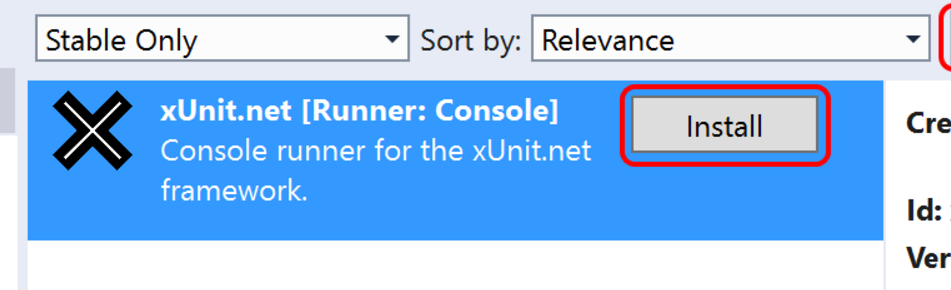 Via Visual Studio Test Explorer
Install-Package 
xunit.runner.visualstudio



Via the console test runner
Install-Package xunit.runner.console
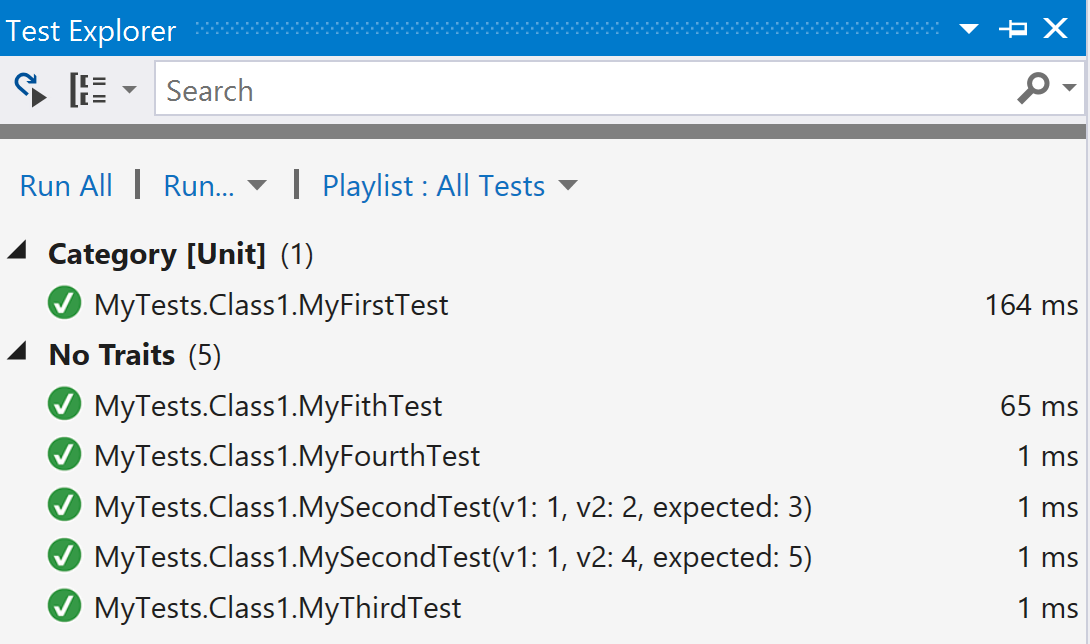 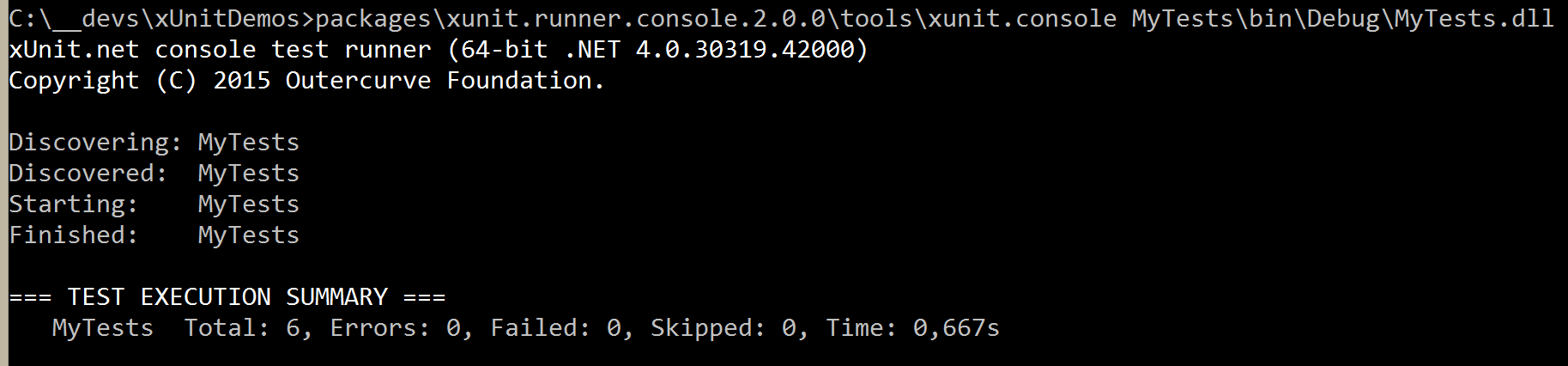 Test Discovery and Essential Attributes
Facts are tests which are always true. They test invariant conditions.
Theories are tests which are only true for a particular set of data (Data Driven Tests)
Asserts
Assert: “to state (something) in a strong and definite way” -http://www.merriam-webster.com
Confirm the thing we’re testing behaved as expected
Assert.Equal(expected result, actual result);
How many asserts per test?
Single assert per test
Multiple asserts per test
Assert.Equal
Assert.Null
Assert.Throws
Asserting Test Results
Numeric Values
Assert.Equals
Integer values
Floating point double values
String Values
Simple string equality
Case sensitivity
String contents, starting, ending
Asserting using regular expressions
Asserting Test Results
Null and Boolean Values
True/False Results
Null
Collections
Assert all items in a collection
Collection contain specific item
Collection doesn’t contain an item
Collection has all expected items
Contains an item satisfying a predicate
Asserting Test Results
Exceptions
Asserting that exceptions are thrown
Asserting exception details
Object Types
Asserting exact object types
Asserting derived types
Data Driven Tests
A single test method that can be executed multiple times, each time using a discreet set of test data, with each execution representing an individual case.

Benefits
Reduced test Code Duplication
Reduced Maintenance Cost
Add New test cases More Quickly
External test data Sources
Theory Data Types
InlineData
MemberData
ClassData
ExcelData
Questions ?